Themenblock„Informationsbeschaffung“Wo finde ich was?
Feuerwehrkommandanten – Fortbildung 2022
[Speaker Notes: Einleitung:

Es gibt seitens der Feuerwehr viele offizielle Quellen für Informationen verschiedenster Art.

Besonders für neu gewählte Kommandos ist es oft eine Herausforderung, die richtigen Informationen schnell zu finden bzw. überhaupt zu wissen wo man Informationen beziehen kann.]
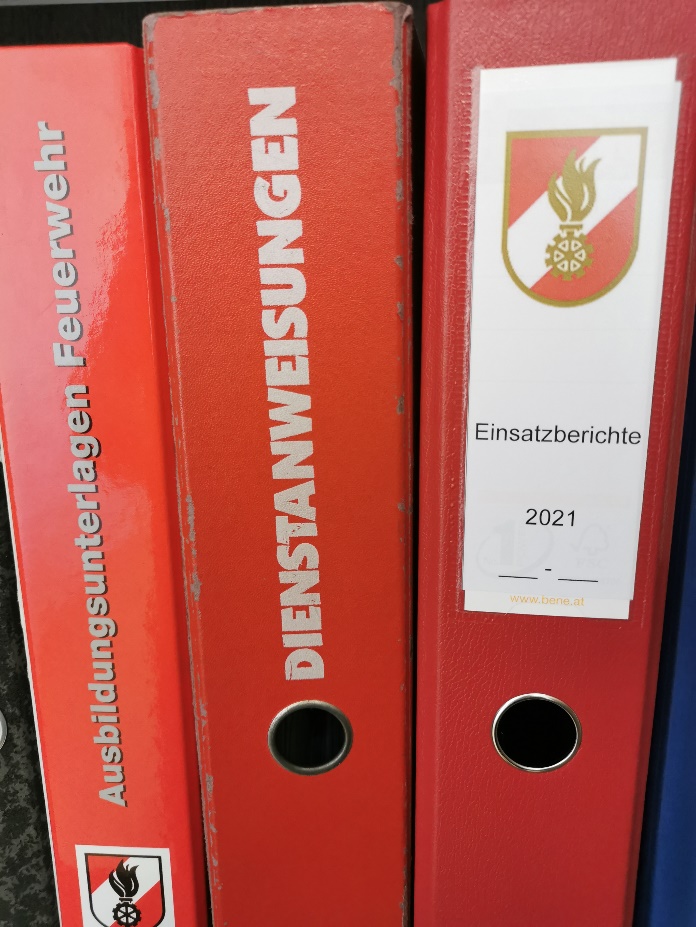 

[Speaker Notes: Früher gab es Informationen – Dienstanweisungen usw. in Papierform – oft als gut gehütetes Geheimnis.

Heutzutage gibt es die Informationen so gut wie überall in digitaler Form.
Hinweisen auf die Aktualität der entsprechenden Informationen – Bezug von offiziellen Seiten schützt vor Überraschungen (Aktualität)]
„Disclaimer“
Die nachfolgenden Informationen sind sorgfältig recherchiert und die Quellen überprüft

Verweise können sich jedoch ändern und nicht mehr aktuell sein (Stand: Jänner 2022)
[Speaker Notes: Durch Neugestaltungen von Homepages können die Links und Pfade nicht aktuell sein bzw. ins Leere führen.]
Homepage des NÖLFV – www.noe122.at
Öffentlicher Bereich
Informationen über die Feuerwehr in NÖ
Gesetze und Bestimmungen, Handbücher, Infos für alle Feuerwehrmitglieder, bestimmte Formulare
Brandaus Archiv
Suchfunktion
„Interner Bereich“
Zugang mit FDISK-Login
Schaltet zusätzliche Downloads frei
Dienstanweisungen, Unterlagen für Module, Formulare
Manche Unterlagen sind an Berechtigungen/Funktionen geknüpft (Beispiel: Modulleiter/Lehrbeauftragte)
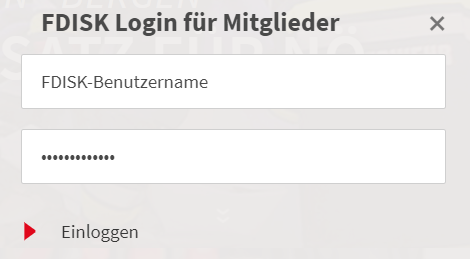 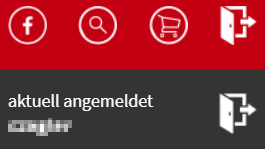 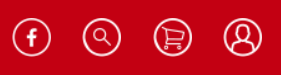 [Speaker Notes: Hinweisen:

Mehr Informationen mit FDISK-Login (Dienstanweisungen!) – sh. Animation Login

In den entsprechenden Bereichen gibt es außerdem Infos für gewisse Funktionen]
Rechtliches rund um die Feuerwehr
* FDISK-Login erforderlich
noe122.at – Service – Rechtliche Bestimmungen
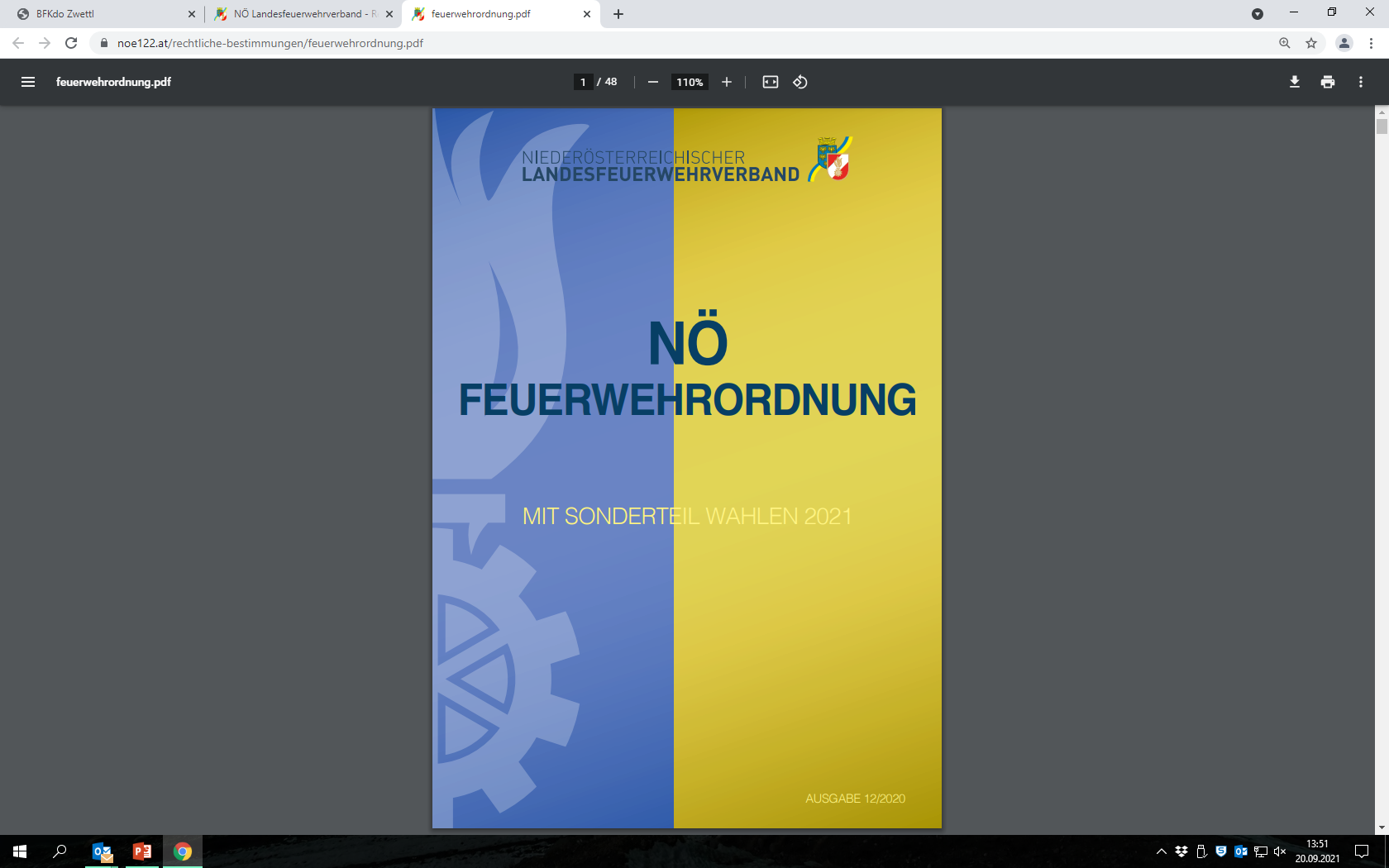 NÖ FEUERWEHRORDNUNG 
mit Sonderteil Wahlen 2021
Leitfaden für das Feuerwehrkommando
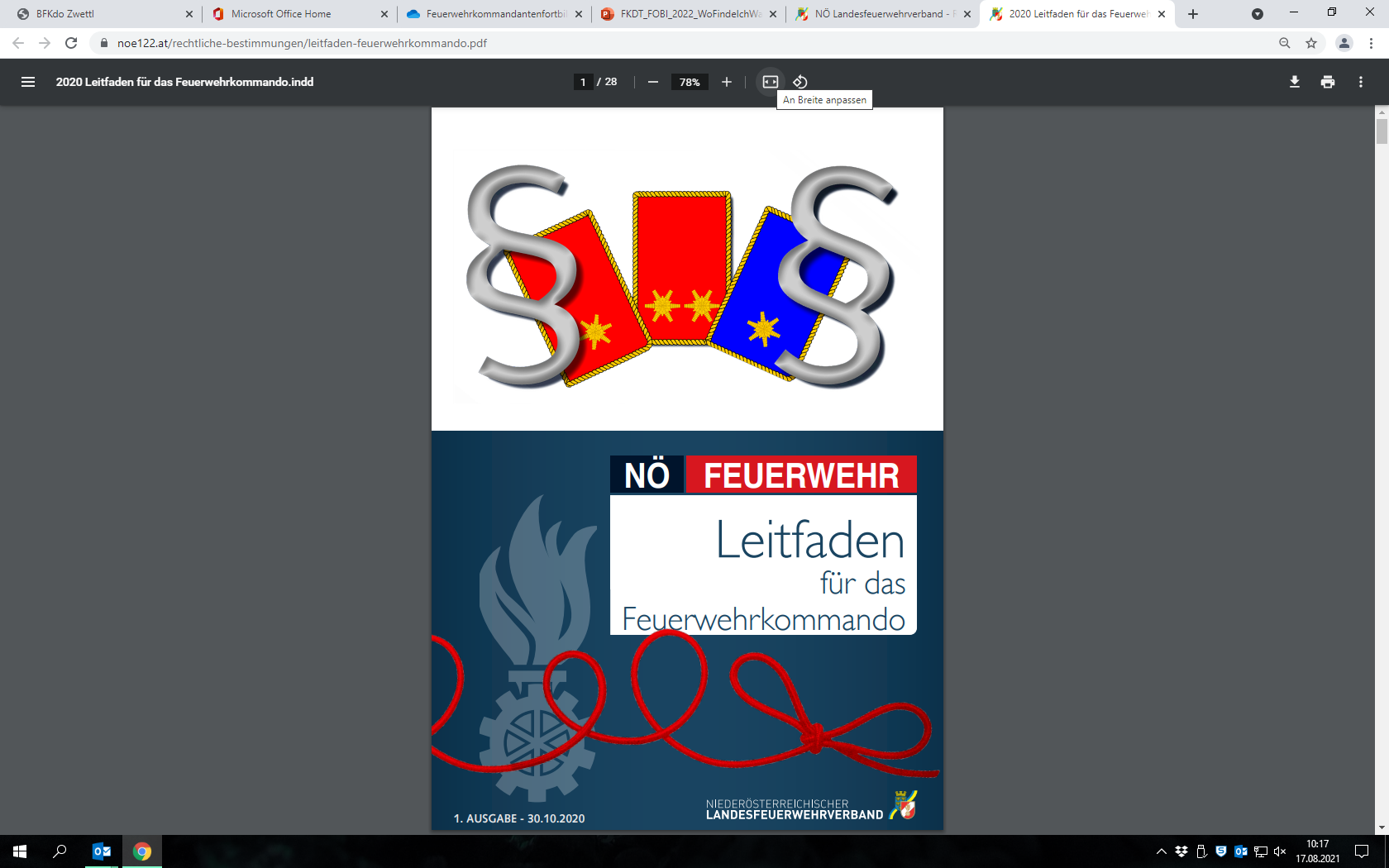 Zusammenfassung aller relevanten Bestimmungen fürden Dienstbetrieb
Aufnahme von Mitgliedern, Überstellung, Ausschluss
Dienstbesprechungen, Mitgliederversammlungen
Kostenersatz
Kinder- und Jugendfeuerwehr u.v.m.

Noe122.at – Service - Rechtliche Bestimmungen
https://www.noe122.at/rechtliche-bestimmungen/leitfaden-feuerwehrkommando.pdf
[Speaker Notes: Im Leitfaden sind alle wichtigen Informationen zusammengefasst – gutes Nachschlagewerk

Achten auf Einhaltung (besonders bei Wahlen)]
Förderungen für Fahrzeuge, Geräte
* FDISK-Login erforderlich
[Speaker Notes: Ausrüstungsverordnung: pro Gemeinde

Förderungsrichtlinien: nicht nur Geräte, sondern auch Bekleidung (für Neueintritte bis zum 16. Lebensjahr und absolvierter Abschluß Truppmann)

Einhaltung der Baurichtlinien für den Erhalt der Förderung notwendig

Hinweis auf Zusatzförderung des Landes NÖ für „Mehrwertsteuer“]
Feuerwehrjugend und Kinderfeuerwehr
* Fdisk-Login erforderlich
[Speaker Notes: FJ – ab 10 Jahre

Kinderfeuerwehr – ab 8 Jahre]
Ausbildungsunterlagen
[Speaker Notes: Vom Basiswissen über das erweiterte Basiswissen mit Löschschaum

Achtung: Basiswissen teilt sich in das Handbuch (für den Teilnehmer, auch im Öffentlichen Shop des NÖLFV erhältlich) und den Ausbilderleitfaden (wie der Name sagt für den Ausbilder)]
E-Learning Module und Unterlagen NÖFSZ
E-Learning Module können nach Erhalt der Zugangsdaten mehrfach abgerufen / wiederholt werden
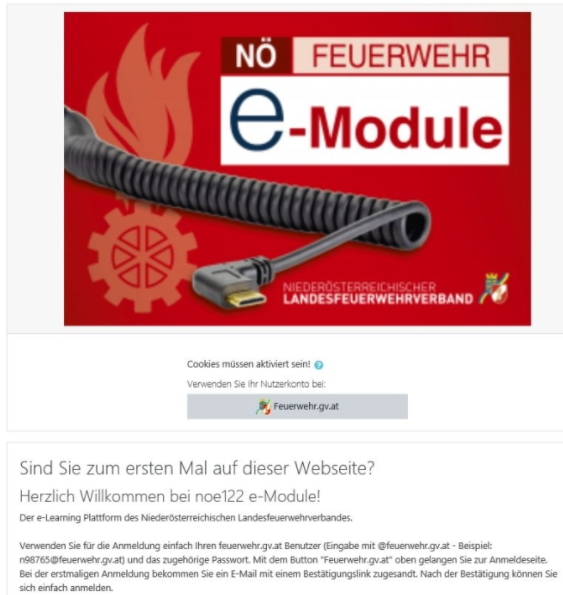 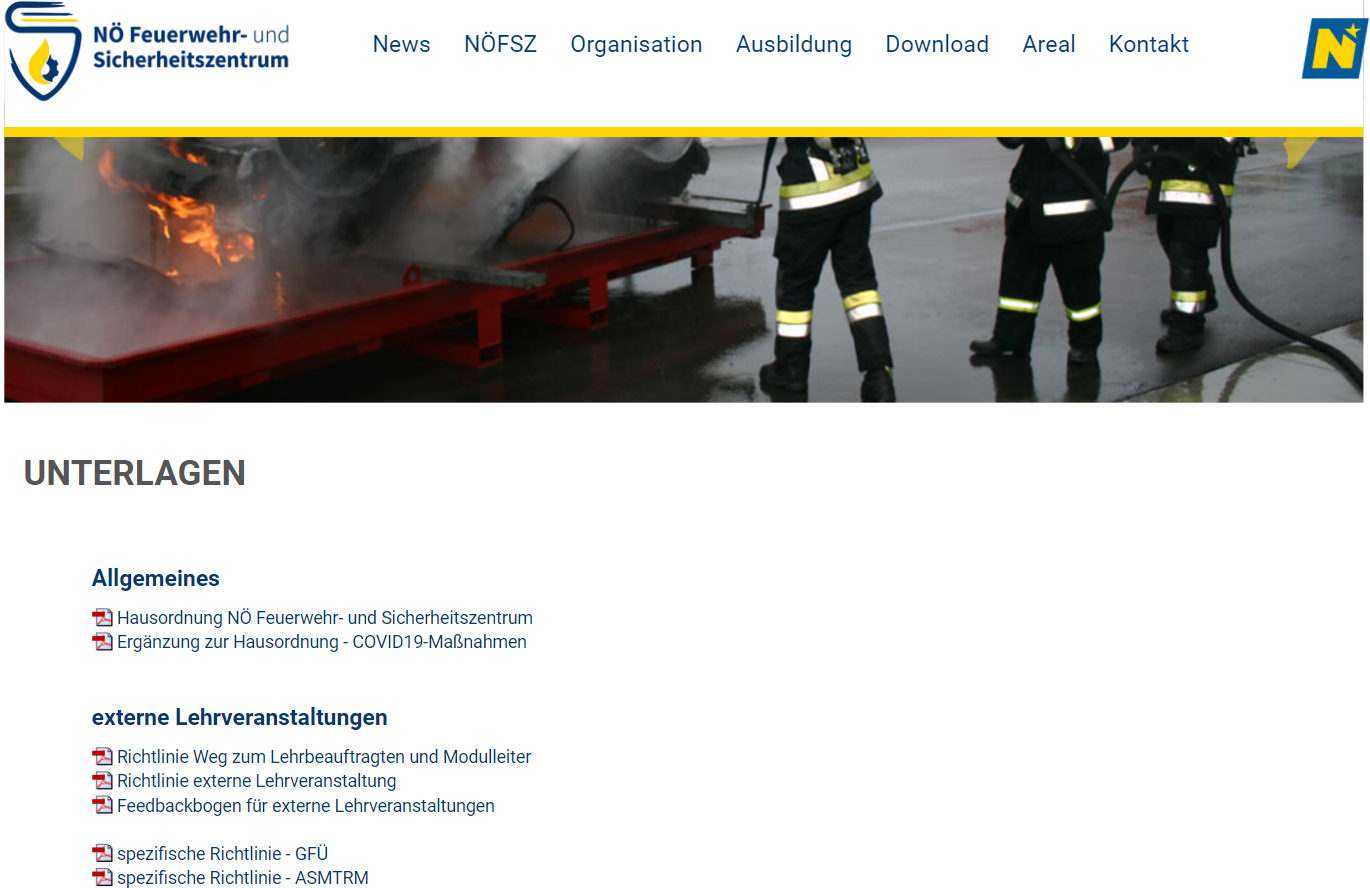 [Speaker Notes: E-Learning Module – können einfach „noch einmal“ gemacht werden, sei es zur Wiederholung oder Festigung (digitales Äquivalent zu schriftlichen Kursunterlagen)

Detailinformationen auf der Homepage des NÖFSZ https://www.noefsz.at -]
Webshops des NÖLFV
ÖBFV - Sharepoint
Der ÖBFV bietet zahlreiche Informationen für die Feuerwehren an

Richtlinien
Fachschriftenhefte
TRVBs
Nachlese Seminare
Öffentlichkeitsarbeit
Feuerwehrjugend

Registrierung erforderlich!
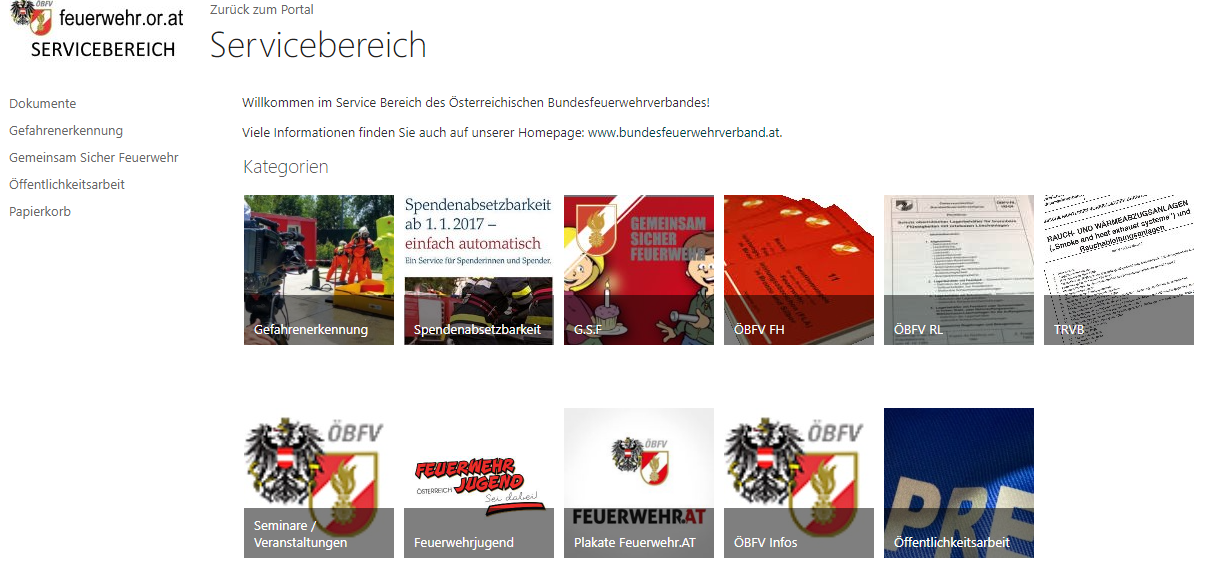 [Speaker Notes: Führungsseminare ÖBFV – zur Nachlese im Sharepoint]
ÖBFV – Sharepoint Registrierung
http://www.feuerwehr.at/sharepoint
Ausgefülltes Formular hochladen, danach Registrierung vervollständigen
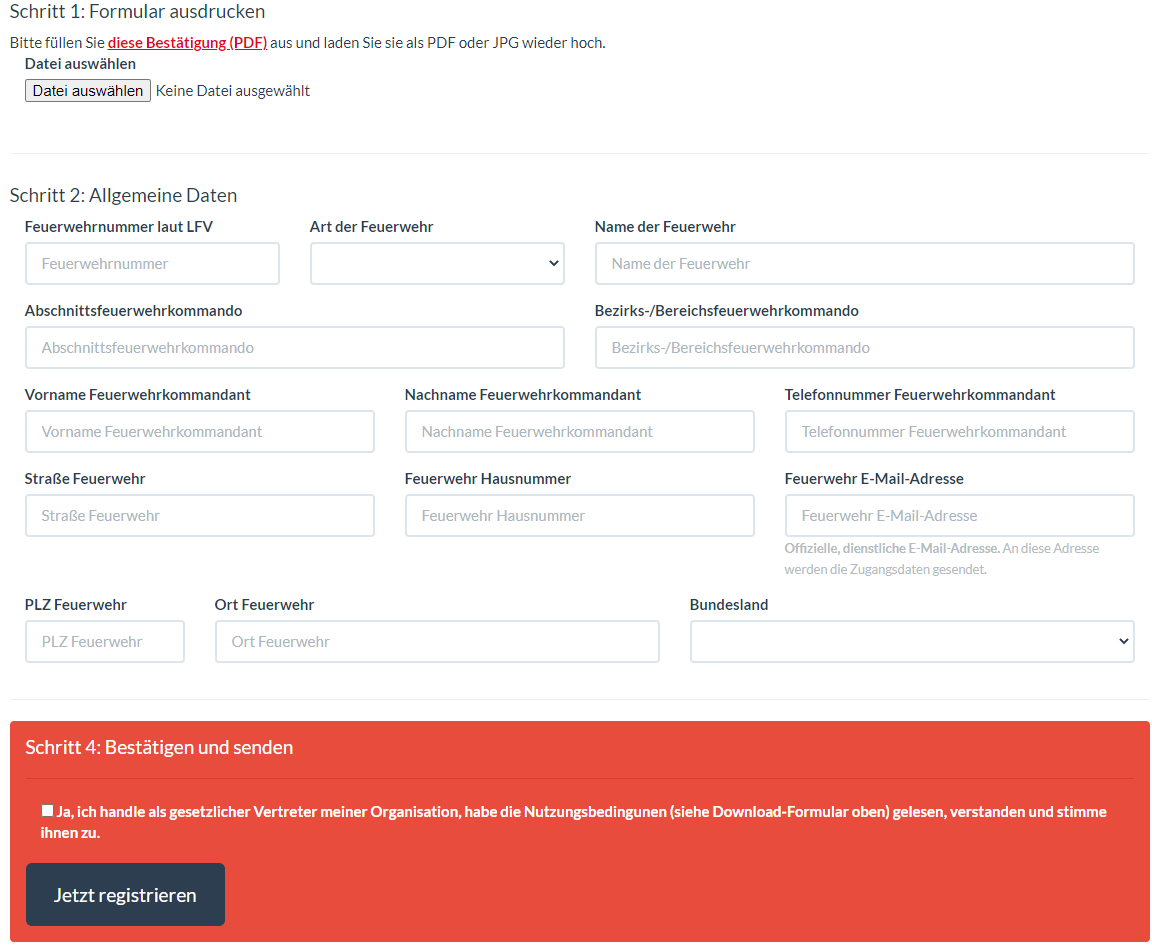 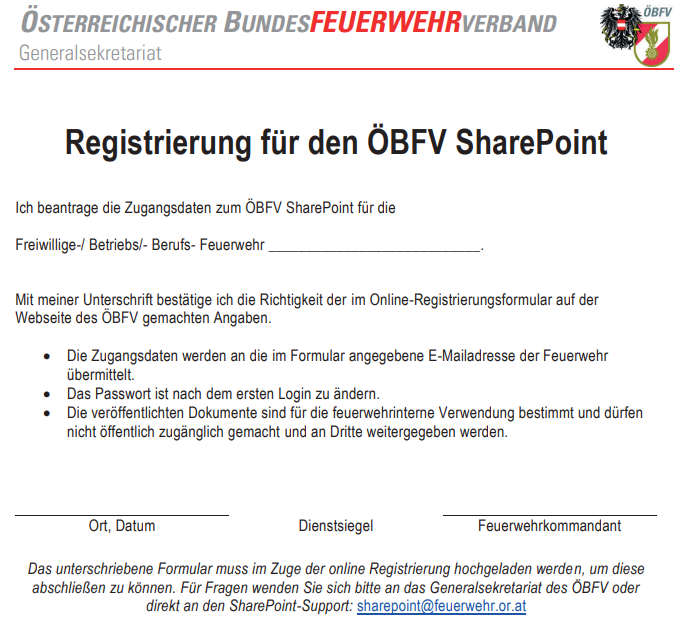 ÖBFV Homepage
Die Homepage des ÖBFV bietet viele öffentlich zugängliche Informationen: https://www.bundesfeuerwehrverband.at
[Speaker Notes: Nur Auszüge – es zahlt sich aus, die Homepage genauer zu erforschen]
Einsatzunterstützung und -vorbereitung
https://www.bundesfeuerwehrverband.at/wp-content/uploads/2019/11/2019-10-31_Handbuch_Einsatz_im_%C3%96BB-Gleisbereich.pdf
* Fdisk-Login erforderlich
[Speaker Notes: Außerdem: Infos für PV-Anlagen, Hohlstrahlrohre.

Kennzeichenabfrage: ausschließlich für den Einsatz; es ist möglich nach einem Login einen „fixen Link“ zu generieren, mit dem der entsprechende ÖBFV Feuerwehr.or.at – User automatisch angemeldet wird. Vorsicht bei der Weitergabe!

Infoblätter eignen sich gut auch für Übungsvor- und nachbereitung

Fachliteratur nicht vernachlässigen (Rote Hefte usw.)]
Apps für Tablets und Handys
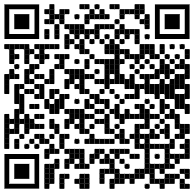 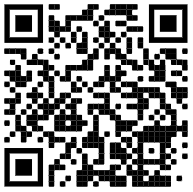 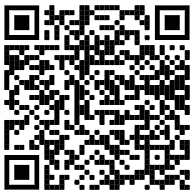 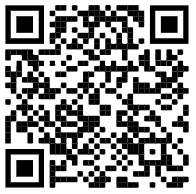 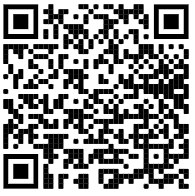 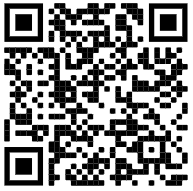 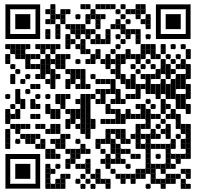 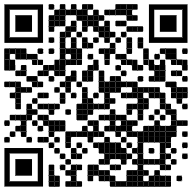 Es gibt noch viele Feuerwehr-Apps; diese bitte unbedingt vor Einsatz auf Eignung und korrekte Werte prüfen!
[Speaker Notes: QR-Codes für den Link auf die entsprechenden Apps in den Appstores

EURO Rescue: keine Nutzfahrzeuge und LKW!

GRISU: Erweiterte Einsatzdaten mittels „Token“ freischaltbar (Anrufer-Info, Einsatz-Zusatz-Infos, wenn von Bereichsalarmzentrale entsprechend eingegeben)
Anforderung an die FF Krems (infoscreen@feuerwehr.gv.at mit entsprechendem Formular)

Diverse andere Apps: unbedingt genau prüfen – Berechnungen werden z.B. aufgrund anderer Ausbildungs-Standards z.B. aus Deutschland durchgeführt und sind für uns nicht so einfach 1:1 anwendbar! Also nicht blind übernehem nur weil etwas gut klingt (oder vielleicht sogar etwas kostet)]
Infos Abschnitt (Handbücher, AFK Homepage)
Abschließender Hinweis
Der Bezug von (tages-)aktuellen Informationen ist zu bevorzugen
Information ist auch eine Holschuld!

Die angebotenen Inhalte der verschiedenen Seiten werden laufend aktualisiert.
Herzlichen Dank für die Bereitschaft als Multiplikatoren in euren Feuerwehren tätig zu werden!